Schulskifahrt 2024
Sophie-Scholl-Gymnasium
Inhaltliche Reihenfolge
Zeit und Ziel der Fahrt
Kosten, Leistungen & Versicherungen
Einverständniserklärung, Stornokosten & Reiserücktritt
Vorstellung des Skigebiets und Unterkunft
Tagesablauf & -gestaltung
Begleitpersonen/ Betreuer & Skikursgestaltung
Packliste, Ausrüstung, Reisedokumente, Medikamente
Verhaltensregeln/Jugendschutz
Ausblick & Termine
Svoboda, Jonas, Zorn
2
Zeit und Ziel der Fahrt
Sonntagmorgen, 10.03.2024 
	bis Samstagmorgen, 16.03.2024
Abfahrtszeit und -ort  folgt! 
Ziel: 
Seefeld, Tirol, Österreich
« Jugendhotel Krone »
Fahrtzeit: ca. 10-12 Std.
Svoboda, Jonas, Zorn
3
Kosten und Leistungen
Leistungen: Hin- und Rückfahrt mit dem Fernreisebus, Unterkunft, Vollpension, 5-Tage Skipass, Skibus
Basispreis = 420 € 
	+ Skier, Skischuhe, Stöcke & Helm (48 €) 
	= 468 €
Helmpflicht für alle auf der Piste!!!
Hilfe bei finanziellen Problemen

Anmeldefrist: spät. Freitag, 18.08.2023
Überweisungsfrist: Freitag, 01.12.2023
Svoboda, Jonas, Zorn
4
Einverständniserklärung, Stornokosten & Reiserücktritt
Teilnahmeabfrage des Kindes
Übernahme der Kosten für die Skifahrt
Stornokosten: 95€ für die Busfahrt + anteilige Kostenübernahme für die restlichen Leistungen je nach Zeitpunkt des Rücktritts
Svoboda, Jonas, Zorn
5
Nicht-Teilnahme
Pflichtveranstaltung im Rahmen des Schulsports sowie Fahrtenprogramms der Schule!
Antrag auf Nicht-Teilnahme muss bis spätestens 18.08.2023 schriftlich mit Begründung bei der Schul- & Fahrtenleitung eingereicht werden! 
	(remy@sophie.schule & svoboda@sophie.schule)
Svoboda, Jonas, Zorn
6
Versicherungen
Auslandskrankenversicherung 
Haftpflicht bei Schäden
Reiserücktrittsversicherung
Svoboda, Jonas, Zorn
7
Fragen?
Svoboda, Jonas, Zorn
8
Seefeld/ Tirol/ Österreich
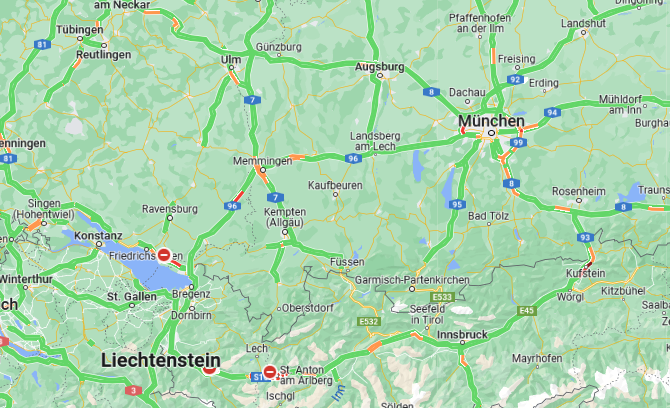 Svoboda, Jonas, Zorn
9
Unser Skigebiet: Seefeld(1230-2065m)
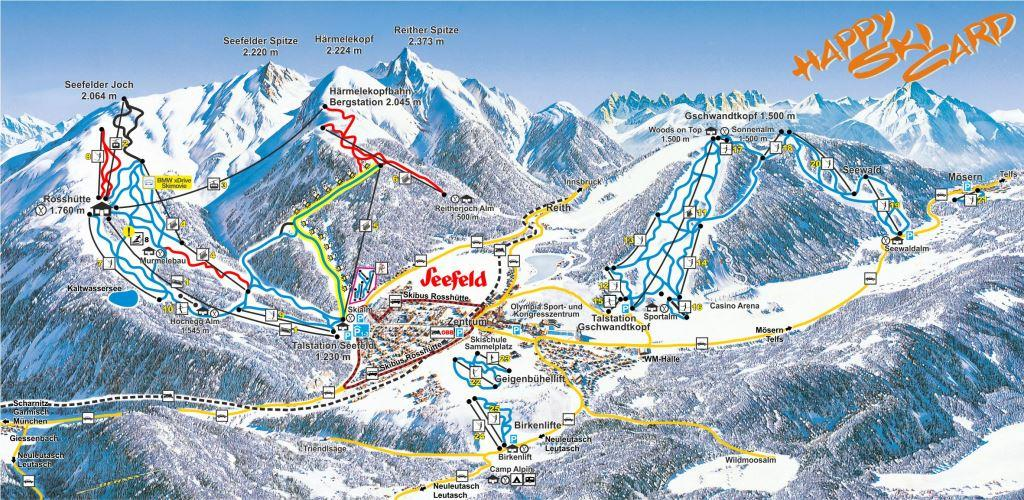 Svoboda, Jonas, Zorn
10
Unser Ort: Seefeld
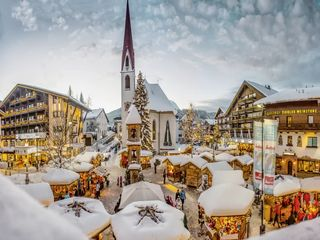 Svoboda, Jonas, Zorn
11
Seefeld
Skiverleih nebenan
Skibusverbindung
Supermarkt	
Arzt
Svoboda, Jonas, Zorn
6
Unterkunft «Jugendhotel Krone»
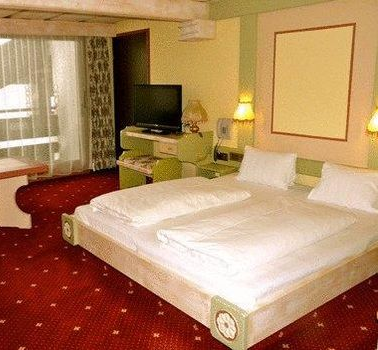 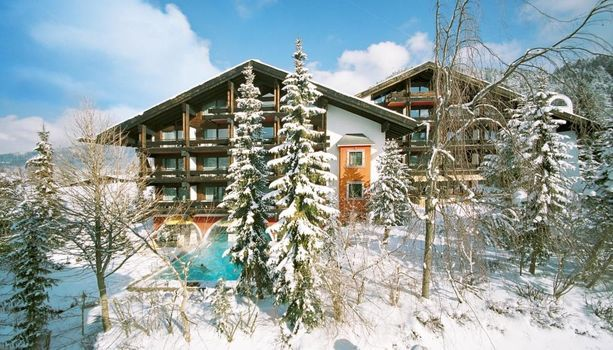 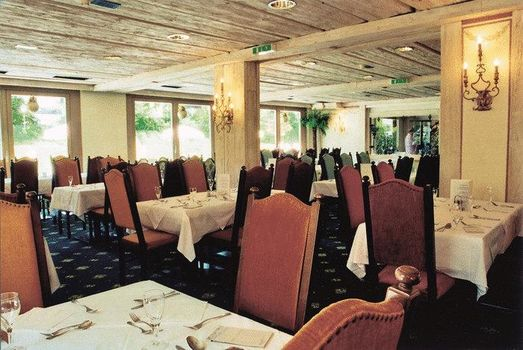 Svoboda, Jonas, Zorn
6
Unterkunft «Jugendhotel Krone»
Anschrift:
« Jugendhotel Krone », 
Karwendelweg 732, 
6100 Seefeld, Österreich
Svoboda, Jonas, Zorn
6
Fragen?
Svoboda, Jonas, Zorn
15
Hinfahrt
- Treffen im Klassenverband beim Klassenbetreuer
- Tagfahrt
- Keine Energydrinks!
Svoboda, Jonas, Zorn
16
Tagesablauf am 1. Tag
Ankunft in Seefeld (nachmittags/ abends)
Abendessen
Skiausleihe
Zimmerbezug
erstes Treffen der Skigruppen am Abend
Svoboda, Jonas, Zorn
17
Tagesablauf und -gestaltung
Skitage:

Frühstück:	zwischen 7:00-7:30 Uhr
Skibus zum Anfängergebiet « Birkenlift » bzw. Talstation « Rosshütte » ca. 8:30-9:00 Uhr
vormittags:	ca. 2,5-3 Std. Skikurs
mittags: 1 Stunde Mittagspause, auf der 			  « Rossshütte » ´bzw. « Birkenlift »
Svoboda, Jonas, Zorn
18
Tagesablauf und -gestaltung
Skitage:
nachmittags:	ca. 2,5 Std. Skikurs

abends:	Abendessen (ca. 18:00 Uhr) 				Klassenabend
				freigestaltete Abende
Svoboda, Jonas, Zorn
19
Abreisetag
Abreise:
Räumung der Zimmer
Frühstück
Skifahren bis mittags
Mittagessen (letzte warme Mahlzeit)
Rückgabe des Skimaterials
Rückfahrt am frühen Abend
Ankunft in Oberhausen: samstagnachts/ -morgens
Svoboda, Jonas, Zorn
20
Fragen?
Svoboda, Jonas, Zorn
21
Begleitpersonen und Betreuer
Skikursleiter/ innen
Lehrer/innen
ehemalige Schüler/ innen
ggf. Referendar(e)innen
Sonstige Betreuer/ Bodenpersonal
Lehrer/innen
Svoboda, Jonas, Zorn
22
Skikursgestaltung
Skigruppen mit ca. 10 Schüler/innen
Einteilung in
Anfänger
Fortgeschrittene
Könner
Tandemgruppen
gleichbleibender Skikursleiter
Svoboda, Jonas, Zorn
23
Packliste , Ausrüstung und Reisedokumente
keine Bettwäsche  vor Ort
keine Spielekonsolen, Tablets o.ä.

Gepäckstücke:	
keine Hartschalenkoffer!
max. 20 kg! 
mit Namensschild und Adresse versehen!
Svoboda, Jonas, Zorn
24
Packliste & Ausrüstung
Persönliche Kleidung
Skikleidung:
Skihose
Skijacke
Handschuhe 
Skiunterwäsche
Skisocken
Skibrille
Sonnenbrille
ggf. eigener Helm, Skier, Skischuhe etc.
Handtücher
Handy
Svoboda, Jonas, Zorn
25
Reisedokumente
Personalausweis (evtl. Pass/ Visum)
bei Abfahrt dem Klassenbetreuer 			    vorzeigen!
mit in den Bus nehmen!
Impfpass & Versicherungskarte
        werden eine Woche vorher
	   eingesammelt!
Svoboda, Jonas, Zorn
26
Medikamente
Angabe bei der Anmeldung
im Handgepäck/ Koffer mitgeben
ggf. an den Klassenbetreuer aushändigen
Svoboda, Jonas, Zorn
27
Verhaltensregeln/Jugendschutz
Verantwortungsvolles Verhalten in der Gruppe und auf der Piste (FIS Regeln)
Verhaltensregeln auf der Fahrt und in der Unterkunft  Liste an SuS
Strikte Einhaltung des Verbotes von Alkohol, Nikotin, Drogen, E-Zigaretten und Waffen
Konsequenzen bei Nichtbeachtung
Svoboda, Jonas, Zorn
28
Ausblick
Skigymnastik
Handylisten
Schülerkarten
Ski-Informationsstunde für die 8.Klassen mit der betreuenden Lehrkraft (Februar)
Zimmerverteilung (frühestens März!)
exakte Abfahrtsdaten kurzfristig vom Reiseunternehmen  Busverteilung
Svoboda, Jonas, Zorn
29
Wichtige Termine
Anmeldetermin: 
	spätestens: Freitag, 18.08.2023

Überweisungstermin: 
	spätestens: Freitag, 01.12.2023
Svoboda, Jonas, Zorn
30
Kontodaten
Kontoinhaber: Sophie-Scholl-Gymnasium
IBAN: 	DE58 3655 0000 0000 2836 14
BIC: 	WELADED1OBH
Svoboda, Jonas, Zorn
31
Vielen Dank für Ihre Aufmerksamkeit!
Svoboda, Jonas, Zorn
32